（別紙１）
新型コロナウイルス感染症の影響を受け、生活にお悩みの皆さまへ
相談無料
お金、仕事、住宅など、生活に関する相談窓口のご案内
新型コロナウイルス感染症の拡大により、収入が減ってしまい、家計が苦しいなど、生活のことでお悩みはありませんか？
　○○市町村では、相談窓口を設け、日々の生活のこと、仕事のことなど、専門の相談員がお話を聞かせていただきながら、解決に向けた提案や、解決までのお手伝いをします。おひとりで抱え込まずに、どのようなことでも結構ですので、まずはお話をお聞かせ下さい。
収入が減って家計が苦しい
失業して、
家賃が払えない
公共料金に
滞納がある
求職活動が
うまくいかない
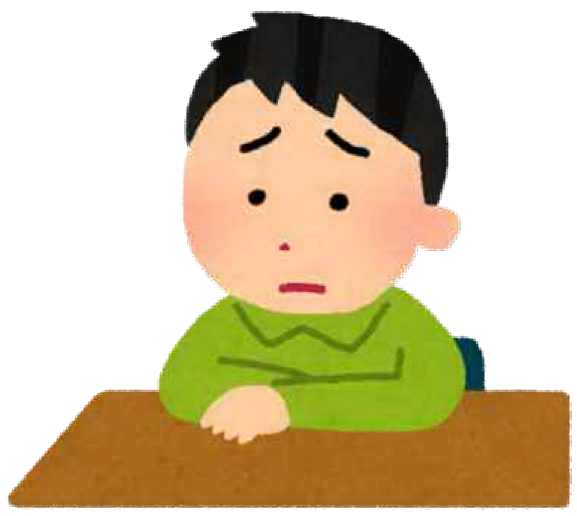 債務の返済で
困っている
相談相手が
いない
お問合せ先
住所、地図等
●●●●●●●（※自立相談支援機関の窓口名称）

電話：●●●●●●●●●●●●
受付時間：（月～金曜日　9:00～17:00 等）
相談の流れ（自立相談支援事業）
相談の受付
生活状況の課題を整理
支援プランの作成
支援メニューの提供
プランの見直し
困りごとの解決
支援メニューの例
家計改善支援

■家計の状況を「見える化」することで、家計の状況を把握したり、貸付のあっせん等を行います。
■また、家賃、税金、公共料金等の滞納や各種給付制度等の利用に向けた支援も行います。
就労支援・就労準備支援

■就労に関する助言や個別の求人開拓等の支援を行います。
■また、就労に対して不安を抱えていたり、コミュニケーションが苦手といった場合に、ワークショップや就労体験といった支援を行います。
一時生活支援

■住居を失ってしまった方に対し、一定期間、衣食住等の日常生活に必要な支援を行います。
住居確保給付金

■離職等により経済的に困窮し、住居を失ってしまった方や、そのおそれのある方に対し、求職活動等を条件に、家賃費用を有期で給付します。